Managing inflammatory arthritis
Dr. Wes Fidler
January 20, 2017
Conflict of Interest Declaration:
Presenter: Dr. Wesley Fidler, MD, FRCP (C)
Title of Presentation: Managing Inflammatory Arthritis

Grants/Research Support: Janssen
Speakers Honoraria: Abbvie, Amgen, Roche, Janssen
Sponsorship to attend educational Program: Pfizer (ACR annual scientific meeting 2016) 
Consulting Fees/Advisory Board: None
Other: None
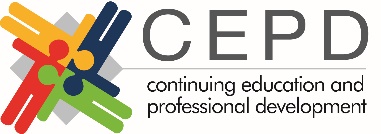 Program Objectives
upon completion of this session you should be able to ….
Describe the optimal management of early Rheumatoid Arthritis and be able to initiate treatment with common DMARDs
Identify the special considerations in the use of corticosteroids and biologics in Inflammatory Arthritis
Understand the referral system and resources available for patients with rheumatic diseases in Northwestern Ontario
Optimal management of early rheumatoid arthritis
Case PresentationL. M. 28 year old indigenous woman
History
3 month history of pain, swelling and stiffness of hands, feet and shoulders.
Clinical Findings:
Synovitis in hands and feet
 ESR 63, Rheumatoid Factor positive 335, anti-CCP >300 
Family History:
RA in grandmother
Diagnosed with RA
RA: rheumatoid arthritis
How do you know it is RA?
How do you treat symptoms?
How do you treat the disease?
How do you know it is ra?
The Three Key Features of Inflammatory Arthritis
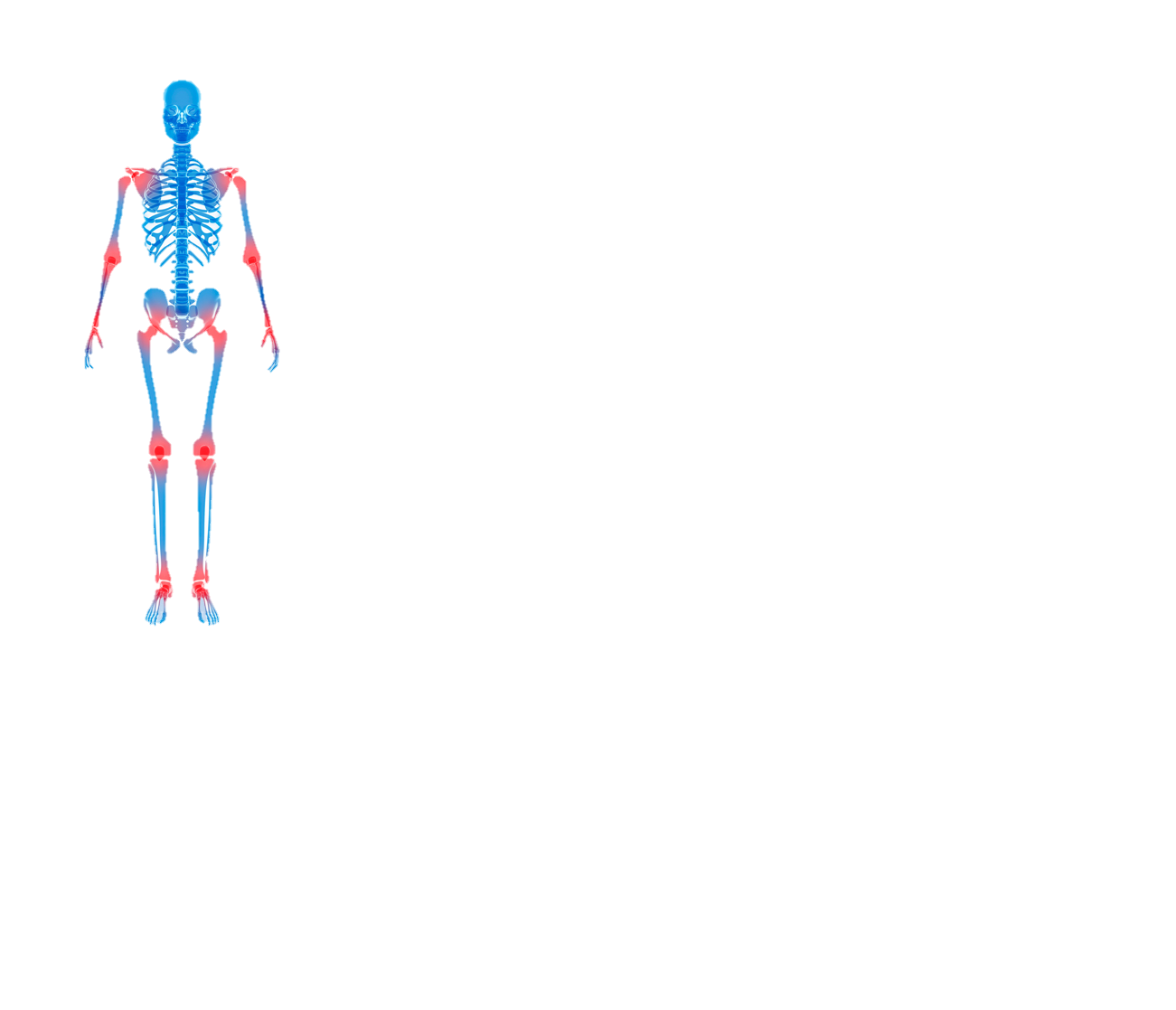 Inflammation
Destruction
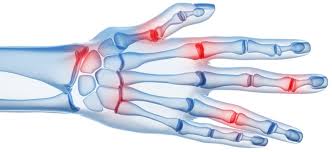 Functional disability
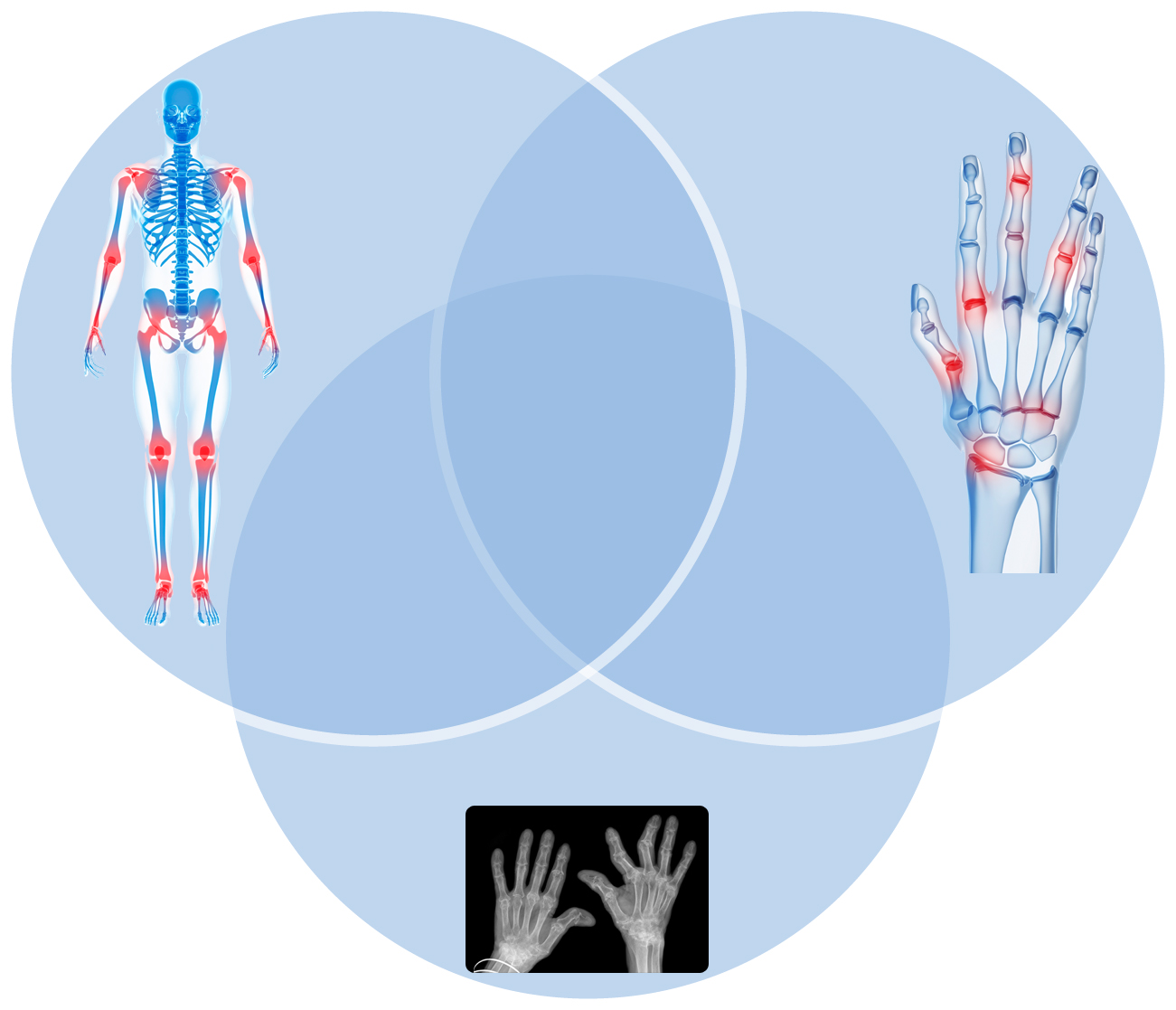 [Speaker Notes: References:
Skeleton image from: SCIPRO/ SCIENCE PHOTO LIBRARY
Hand image from: ©iStockphoto.com/ Sebastian Kaulitzki
X-Ray image from: ©iStockphoto.com/ WILLSIE]
Inflammatory vs Non-inflammatory
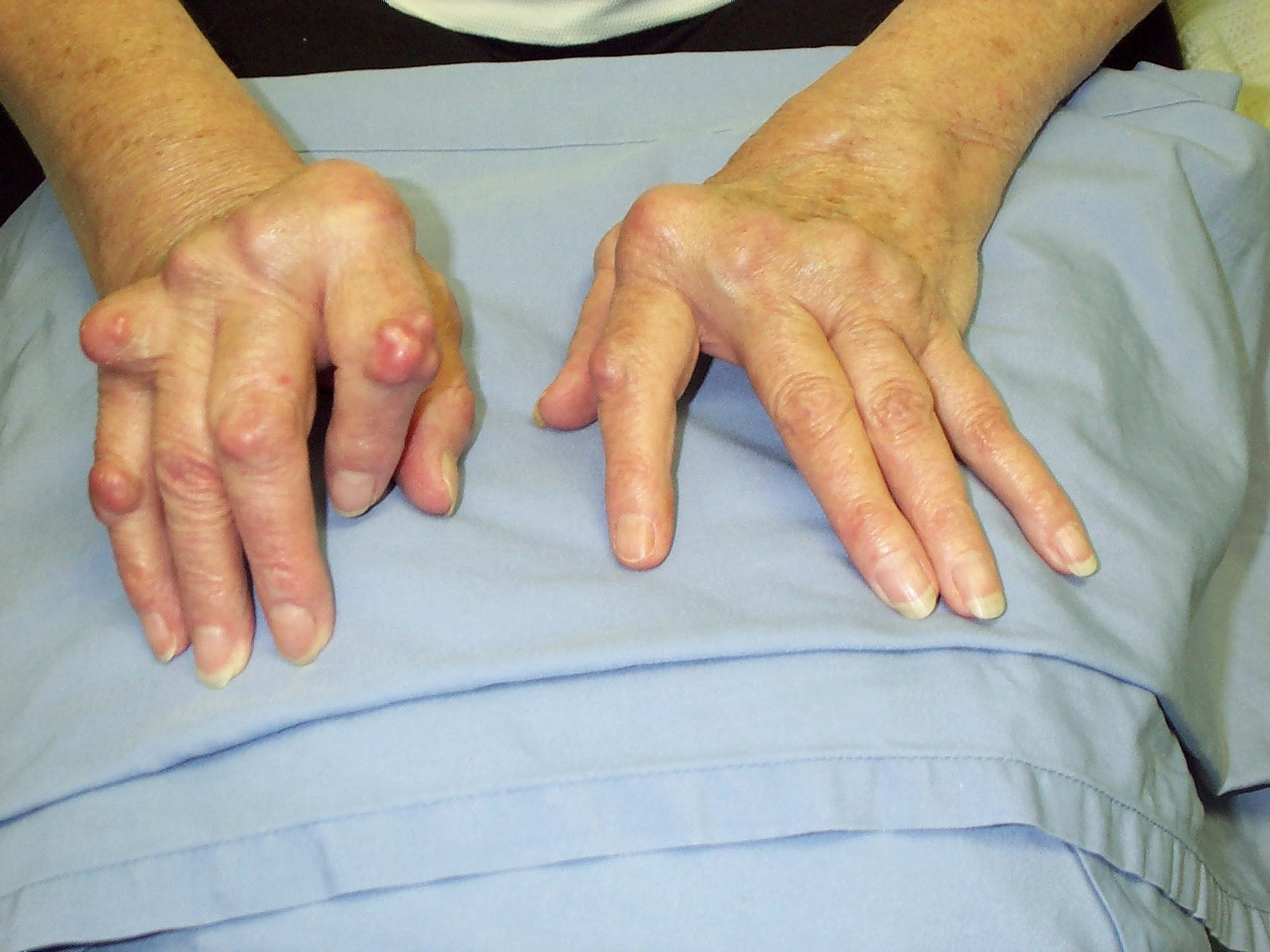 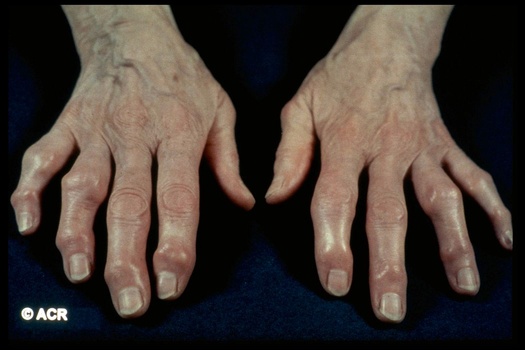 Adapted from: BCGuidelines.ca
[Speaker Notes: Inserted pictures of RA and OA hands to aid discussion]
Joint Distribution: RA vs OA
[Speaker Notes: Add diagram: reference on picture]
ACR/EULAR classification criteria (2010)
Complex tool used for classification and research
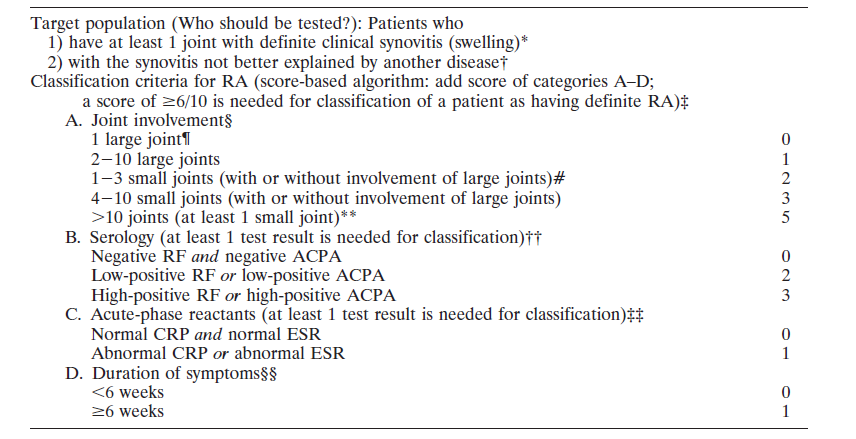 Adapted from: Vonkeman HE, van de Laar MAFJ. Curr Opin Rheumatol. 2013;25(3):354-359.
Epidemiology of Rheumatoid Arthritis
RA affects 1% of the population1
Peak onset during working years2
Overall, more women affected3,4
Women 2:1 over men in earlier age groups
This ratio decreases to 1.5:1 for females in RA onset after the age of 606
Numerous causes5
Genetics (HLA-DR4), environmental factors (smoking)
No known cure2
RA: rheumatoid arthritis
Adapted from:
1. Averns H CRAJ 2013.
2. http://arthritis.ca/understand-arthritis/arthritis-facts-figures.
3. Guillemin et al. Ann Rheum Dis 2005;64:1427-30.
4. http://www.pdrhealth.com/diseases/rheumatoid-arthritis 
5. Guillemin et al. Ann Rheum Dis. 2005.
6. Turkcapar N, Demir O, Atli T, et al. Arch Gerontol Geriatrics 2006;42:225-31.
[Speaker Notes: Averns H. CRAJ 2013;23(1):6-7. (Keep slide but add stats with older peak of RA dx of 70-79 yrs)
http://arthritis.ca/understand-arthritis/arthritis-facts-figures.
Guillemin et al. Ann Rheum Dis 2005;64:1427-30.
http://www.pdrhealth.com/diseases/rheumatoid-arthritis
Guillemin F, Saraux A, Guggenbuhl P et al. Prevalence of rheumatoid arthritis in France: 2001. Ann Rheum Dis. 2005;64:1427-30. 
6. Turkcapar N, Demir O, Atli T, et al. Late onset rheumatoid arthritis: clinical and laboratory comparisons with younger onset patients. Arch Gerontol Geriatrics 2006;42:225-31.]
Particular issues for northwestern ontario
Limited Rheumatology resources
1 Rheumatologist

High demand
High proportion of Indigenous persons - growing

Result
Lengthy average wait for consultation
Priority 1 (includes new onset RA) currently SIX MONTHS
Prevalence of RA in North American   Indigenous Populations highest in the world
North American Indigenous have among the highest prevalence rates of RA in the world1:
North American Caucasians: 0.5-1.62
North American Aboriginals: 2 to 5%3
RA: rheumatoid arthritis 
Adapted from: 1. Peschken CA, Esdaile JM. Rheumatic diseases in North America’s indigenous peoples. Semin Arthritis Rheum 1999;28:368-91.
2. Kvien TA . Epidemiology and Burden of Illness of Rheumatoid Arthritis. Pharmacoeconomics 2004; 22 Suppl. 1: 1-12. 3. Peschken. Rheumatoid Arthritis in a North American Native population: Longitudinal Followup and comparison with White population. J Rheum 2010 DOI 10.3899/jrheum.091452.4.
[Speaker Notes: To remove “pacific coast” data with thunder Bay stats, referencing Dr. Barnabe’s research.
Creating interaction:  ? Guess a statistics
Between 0 and 5%, what do think is the prevalence of RA in BC?

Before showing an important statistic about the incidence of a specific conditions/incidence, ask participants to consult with their colleagues around them and to shout their answers.
Rather than having participants guess a statistic in response to your open-ended question, you may instead provide realistic answer options as a basis for guessing.]
Thunder Bay and Northwestern OntarioIndigenous Population (Stats Canada)
Thunder Bay
2001: 8,200 of 109,020 (7.5%)
2006: 10,055 of 109,160 (9.2% of total vs 3.8% in Canada, 2.0% in Ontario)
2011: 11,690 of 108,359 (10.8% vs 4.3% in Canada)

Indigenous people make up about 20% of Northwestern Ontario’s population
Early Rheumatoid Arthritis
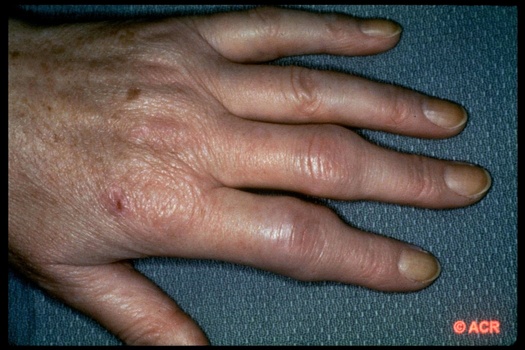 [Speaker Notes: Creating interaction: ? What do you think is the most obvious clinical feature?

Encourage participants to share their thoughts.]
Diagnosing Inflammatory Arthritis
History and physical exam extremely important in diagnosis 
AM stiffness, constitutional symptoms, inflammation of multiple small joints in typical symmetrical distribution
Joint assessment can be done with confidence with some training
Video Dr. Lacaille : how do to joint count (https://www.youtube.com/watch?v=pETfVyZnPxg&feature=youtu.be) 
Labs may help in diagnosis, assessing disease severity, and predicting prognosis
WHAT LABS?
[Speaker Notes: Edit bullet 2]
Tests Should Support Clinical Diagnosis
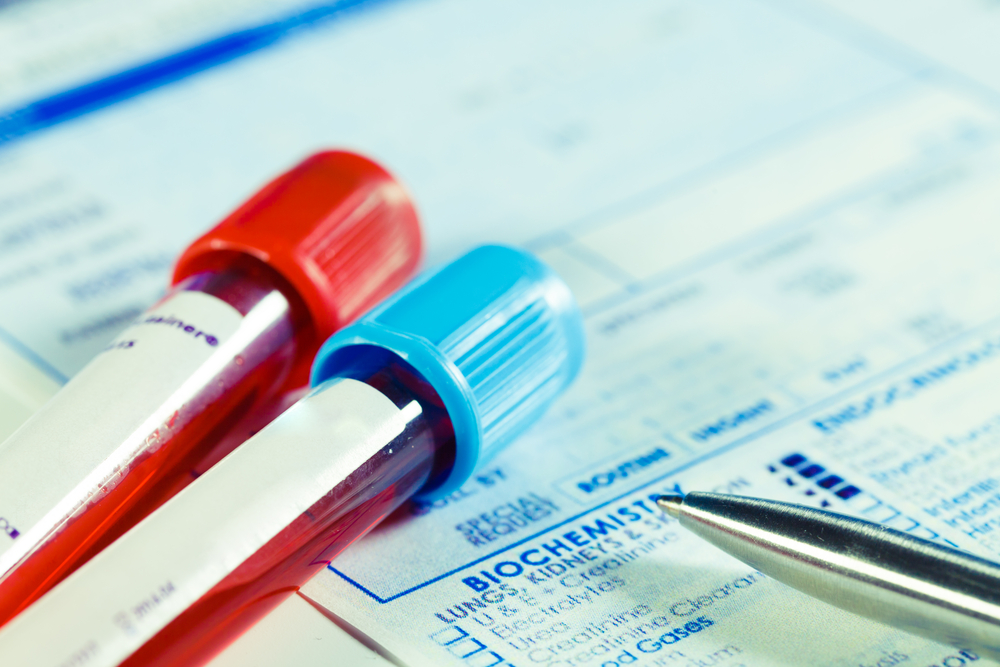 CBC
ESR
CRP
RF
Anti-CCP
ANA 
X-ray
CBC: complete blood count; ESR: erythrocyte sedimentation rate; CRP: c-reactive protein; RF: rheumatoid factor; CCP: cyclic citrullinated peptide
How do you treat symptoms?
NSAIDs
Glucocorticoids
Intraarticular
Systemic
How do you treat the disease?
When to Refer to a Specialist
Specialist intervention has been shown to improve RA outcomes
Referral based on clinical features combined with lab results
RA: rheumatoid arthritis
http://www2.gov.bc.ca/assets/gov/health/practitioner-pro/bc-guidelines/ra_guideline_summary.pdf
[Speaker Notes: Changes recommended – shift ‘referral to PT/OT with expertise…” to top, followed by ‘specialist intervention…” as need to modify ie. Cannot wait for intervention by specialist as the wait times may be extended.  Remove ‘referrals should indicate urgent…” as they have a triage system that will classify priority of patient referrals given the referring MD has provided enough information.
Creating interaction:  Polling (Show of Hands)
This simple technique is effective if it is not overused. There are two things you need to do when using this technique:
1. Raise your hand to demonstrate that you expect them to raise their hand.
2. Ask a question that you know the majority of people will respond affirmatively to and raise their hand (otherwise it’s not very interactive!)

Another option: Please stand up if you are currently referring patients with suspected RA.]
Case PresentationL. M. 28 year old indigenous woman
Returned after 3 months with marked swelling of hands, feet and wrist, both knees and right elbow

Took Ibuprofen 400 mg TID

Did not start recommended treatment – fearful of side effects

X-rays showed joint damage in hands and feet

Started MTX and HCQ
DMARD: disease-modifying anti-rheumatic drug; MTX: methotrexate, HCQ: hydroxychloroquine
3 months later: some improvement in symptoms but still has active disease.

WHAT NEXT?
Started Sulfasalazine combined with the other DMARDs (Triple Therapy)
Management of Early RA Whilst Waiting for Specialist Appointment
Refer to Arthritis Society and/or Rheumatic Diseases Program

Order blood work: 
CBC, CRP, ESR, RF, (anti-CCP), ANA, Creatinine, liver tests 
Viral studies: HepBsAg, HepBsAb, HepCAb, (HIV, parvovirus B19 IgG/M)

Pending labs, start NSAIDS/Analgesics 
 
Order baseline x-rays of hands and feet

Consider Tuberculosis screening
CBC: complete blood count; CRP: c-reactive protein; ESR: erythrocyte sedimentation rate; RF: rheumatoid factor; ANA: antinuclear antibody, AST: aspartate aminotransferase; ALT: alanine aminotransferase; DMARDs: disease modifying anti-rheumatic drugs, MTX: methotrexate, HQ: Hydroxychloroquine; NSAIDs: nonsteroidal anti-inflammatory drugs, SSZ: Sulfasalazine
Adapted from: BCGuidelines.ca; Rheumatoid Arthritis - Diagnosis, Management and Monitoring; 2012
[Speaker Notes: Edit done
Hydroxychloroquine (6.5mg/kg lean body weight) or sulfasalazine (500 mg daily and increasing to 1 gm twice a day; after performing baseline CBC and LFTs) while the patient is waiting to be seen by a rheumatologist.


LFT: liver function test]
ACR Recommendations for Treatment of Early RA
DMARD-NaïveEarly RA
All patients with RA require early DMARD therapy

Short-term prednisone (<3 months) can be added

Methotrexate: preferred initial DMARD  

Combination therapy is the standard of care in RA management
Low Disease Activity
Moderate or HighDisease Activity
DMARDMonotherapy
DMARDMono/Combo therapy
Moderate or HighDisease Activity
Combination Traditional DMARDs or
TNF inhibitor +/- MTX or
Non-TNF Biologic +/- MTX
RA: rheumatoid arthritis; DMARD: disease-modifying anti-rheumatic drug
Singh JA, Saag KG, Bridges SL, et al.. Arthritis & Rheumatology. 2016;68(1):1-26. BC Medical Association. Rheumatoid Arthritis: Diagnosis, Management and Monitoring Summary. http://www2.gov.bc.ca/assets/gov/health/practitioner-pro/bc-guidelines/ra_guideline_summary.pdf.
[Speaker Notes: Here are the ACR recommendations for a patient with early RA.  

All patients with RA should be on DMARD therapy 
Short-term prednisone can be added to quickly to help to reduce a flare
MTX is the preferred initial DMARD
Combination is the standard of care for RA management

References 
Singh JA, Saag KG, Bridges SL, et al.. Arthritis & Rheumatology. 2016;68(1):1-26.
BC Medical Association. Rheumatoid Arthritis: Diagnosis, Management and Monitoring Summary. http://www2.gov.bc.ca/assets/gov/health/practitioner-pro/bc-guidelines/ra_guideline_summary.pdf.]
Management of Early RA Whilst Waiting for Specialist Appointment (Cont’d)
When confident of diagnosis, consider starting DMARDs:
MTX 20 mg per week with folic acid, HCQ (400 mg OD- 6.5mg/kg lean body weight) or SSZ (1 G BID)
If uncertain about management, call rheumatologist for assistance

Specialist referral and be sure to indicate “new onset of RA.”
Adapted from: 
Singh J. et al. 2015. 2015 ACR Guideline for the Treatment of Rheumatoid Arthritis.  
http://www.rheumatology.org/Portals/0/Files/ACR%202015%20RA%20Guideline.pdf
[Speaker Notes: To change:  if confident of diagnosis, consider starting a DMARD.  MTX and HCQ are options.  Remove 40 mg IM prednisone.  If uncertain about med management, call rheumatologist for assistance.
Remove bullet point #3.  Add slide after this:  how to initiate and monitor MTX/HCQ.  If must start DMARD, prefer MTX. Add – risk of not treating Patients may experience or simply fear adverse effects from their medication
The risk of under-treating disease and allowing  inflammation, joint destruction and disability is also serious and life-threatening. 
“…..]
Addressing Patient Fear
Always balance risks versus potential benefits
Frame Adverse Events vs. better RA control
Undertreated RA will progress to irreversible damages
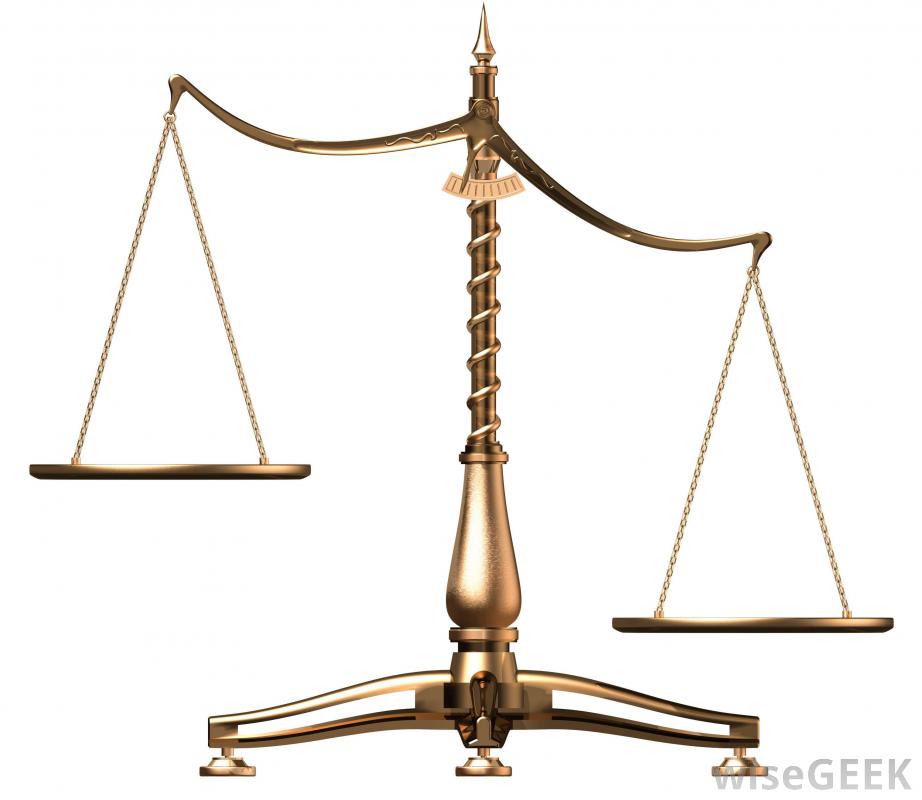 Likelihood of serious adverse events
High likelihood  of joint destruction, disability, and serious, life-threatening complications
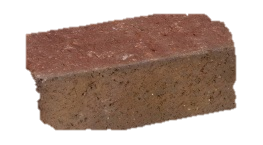 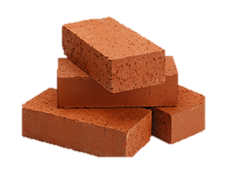 Opinions from commitee of experts
DMARDs are Safe When Monitored Adequately
CBC: complete blood count; DMARDs: disease-modifying anti-rheumatic drugs; LFT: liver function test
Adapted from: 1. http://www.uspharmacist.com/content/c/30672/ 2. Sweetman SC, ed. Martindale: The Complete Drug Reference. 34th ed. London, UK: Pharmaceutical Press; 2005 [electronic version]. 3. American College of Rheumatology Subcommittee on Rheumatoid Arthritis Guidelines. Guidelines for the management of rheumatoid arthritis—2002 update. Arthritis Rheum. 2002;46:328-46. 4. BC Guidelines.ca consulted October 2, 2015 at: http://www2.gov.bc.ca/assets/gov/health/practitioner-pro/bc-guidelines/ra_appendix_a.pdf
Early Diagnosis & Treatment of RA
New onset RA requires urgent care
Involve arthritis care specialists (Arthritis Society, Rheumatic Diseases Program at St. Joseph’s Care Group)
Start DMARDs within 2 months of symptoms.
New onset RA should be seen by a rheumatologist
State ‘new onset of RA’ on referral.
RA: rheumatoid arthritis; DMARDS: disease-modifying anti-rheumatic drugs
[Speaker Notes: To change: add ‘refer to rheumatologist early after initiating treatment within 2 months.  While patients are waiting, consider other rheumatology resources such as  TAS, Rheumatic Disease Program at St-Joseph’s Care Group.  For rheumatologist to see RA patients (or inflammatory arthritis patients) in a timely manner, non-inflammatory cases should be managed by the primary care provider and the allied health professional team.”]
How to Improve Care for rheumatic diseases in Northwestern Ontario?
Non-inflammatory cases should be managed by the primary care provider and the allied health professional team.

Treatment of Rheumatoid Arthritis should start early, at time of diagnosis.
Inflammatory Arthritis in Indigenous Populations
Unique Features
[Speaker Notes: Change to same picture as slide #1]
Case Presentationl. m.
She is today in your office: Triple combo therapy – compliance spotty
Upon examination:
Marked deformities in her hands and feet 
Flexion contracture of right elbow and marked swelling of right knee 
unable to walk long distances
WHAT NEXT?
Case PresentationL. M.
Treatment Plan
TB skin test
Vaccinations updated
anti-TNF and methotrexate
[Speaker Notes: Creating interaction:  ? Guess what went wrong with Angela situation

As participants are likely to be intimidated to speak up. Invite participants to think about the question, pair up with the person next to them and formulate a common answer.
It will be easier to point to people, asking to share what their team has come up with.]
Case Presentationl. m.
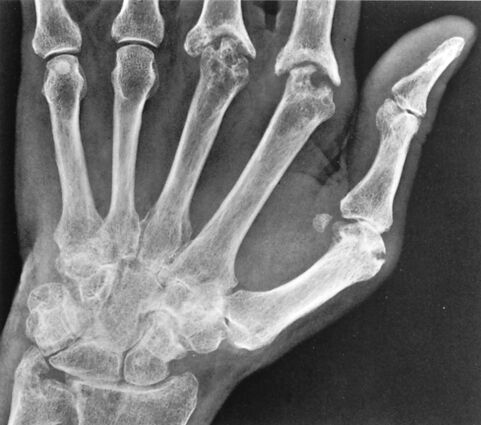 3 months later:
Upon examination:
Marked deformities in her hands and feet 
Flexion contracture of right elbow and right knee 
unable to walk long distances
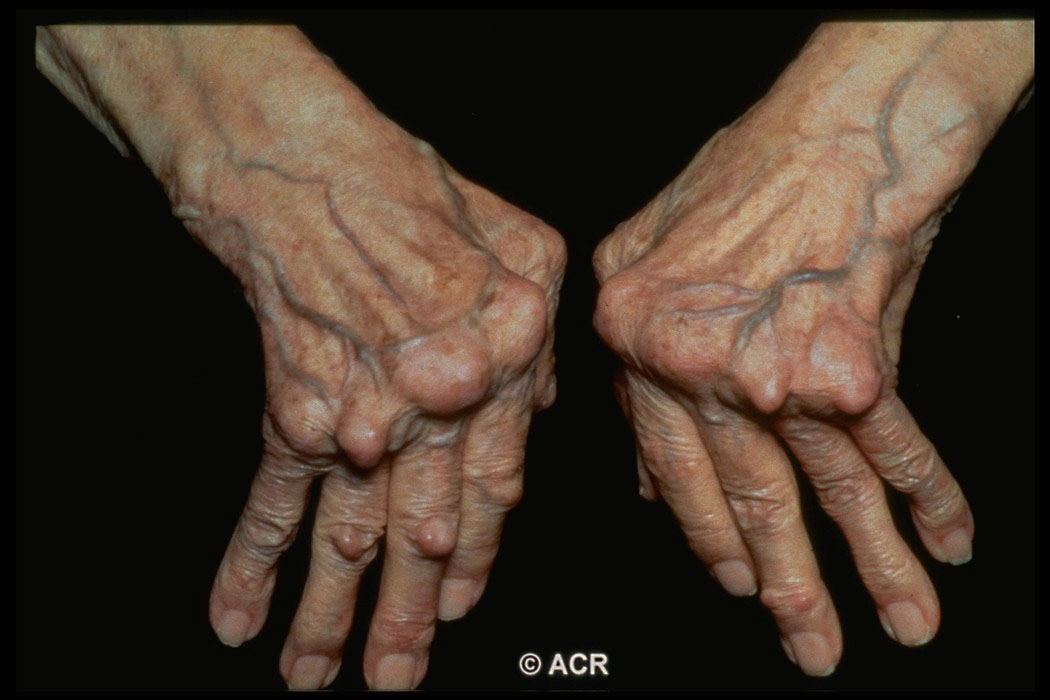 Case PresentationL. M.
Disease controlled but function is impaired
What went wrong?
What should we do to prevent this from happening again?
RA: Inflammation in Early Stages, Joint Destruction Later
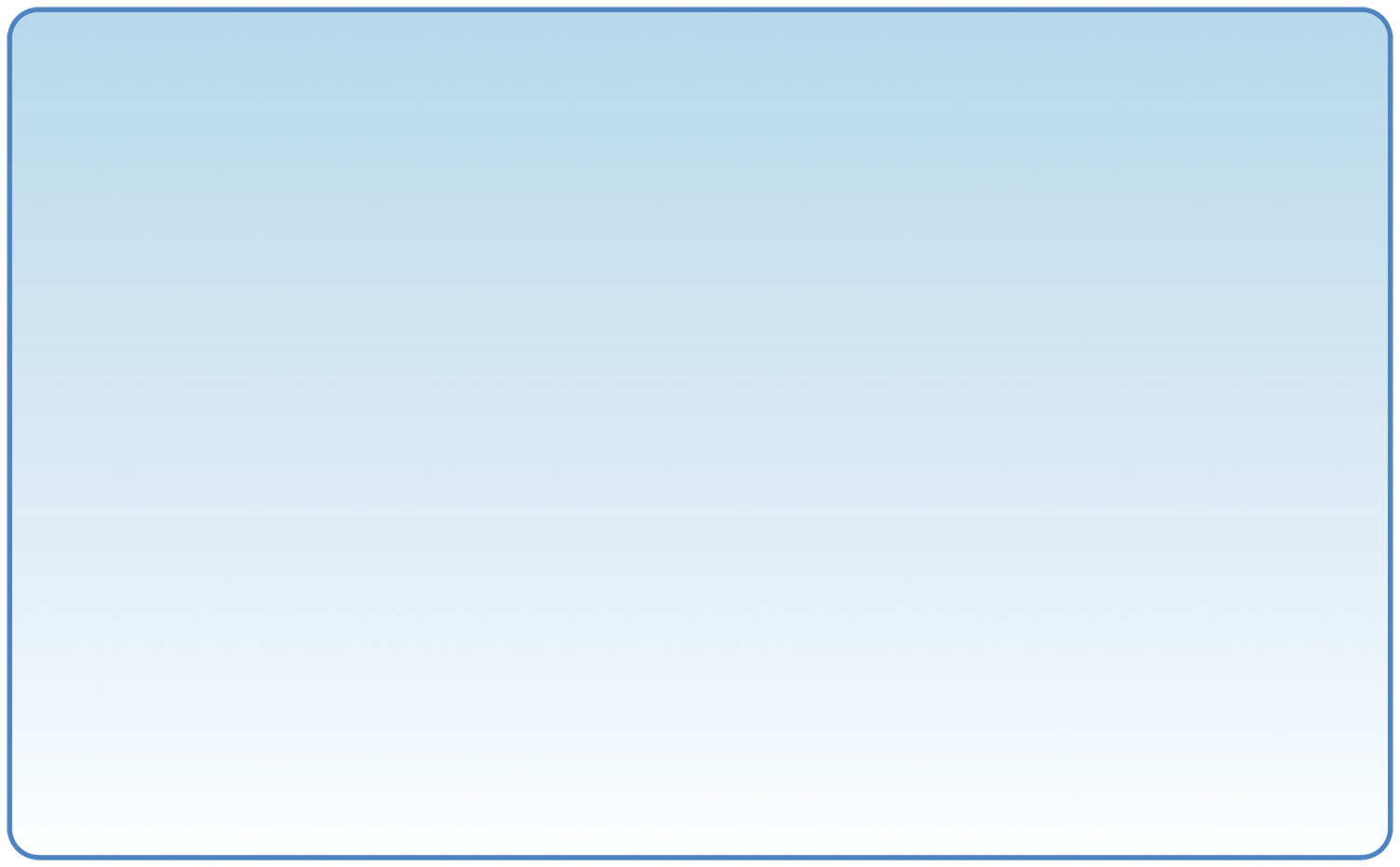 Early RA         Intermediate             Late
Inflammation
Disability
Radiographs
Severity (arbitrary units)
0
5
10
15
20
25
30
Duration of disease (years)
Graph: Used with permission of Journal of Rheumatology. 
X-ray: © 2012 American College of Rheumatology. Used with permission.
Adapted from: Kirwan JR. 1999, 2001.
[Speaker Notes: PRESENTER: RHEUMATOLOGIST

Speaker notes:
In terms of disease progression, the main determinant of disability early in disease is inflammatory joint symptoms, while joint destruction dominates in the late stages. If not treated early to slow or halt disease progression, RA may continue to increase in severity over time by advancing from the early inflammation stage to that of joint damage and functional disability in late disease. Thus, early intervention gives the patient the best chance of a good outcome, as demonstrated by the classic data in the next slide.

References:
Kirwan JR. Links between radiological change, disability, and pathology in rheumatoid arthritis. J Rheumatol 2001; 28:881−886.
Kirwan JR. Conceptual issues in scoring radiographic progression in rheumatoid arthritis. J Rheumatol 1999;26:720−725.]
Identify the special considerations in the use of corticosteroids and biologics in Inflammatory Arthritis
Corticosteroids(Cortisone, Prednisone, Prednisolone)
Corticosteroids should only serve as a“bridge”to safer disease-modifying drugs 

Rapidly reduce inflammation 

Side effects in majority of patients

Use must be limited  
Low-dose, short-term
Biologics
Large protein molecules

Targeted to block specific mediators of inflammation

Injectable: perfusion or SC injection  

Costly ($20-40,000/year)
Limited to patients failing DMARDs
SC: sub-cutaneous; DMARDs: disease-modifying anti-rheumatic drugs
[Speaker Notes: http://www.fda.gov/AboutFDA/CentersOffices/OfficeofMedicalProductsandTobacco/CBER/ucm133077.htm]
Biologic Drugs for the Treatment of Inflammatory Arthritis are Prescribed by Specialists
RA: rheumatoid arthritis; AS: ankylosing arthritis; PsA: psoriatic arthritis; JIA: juvenile idiopathic arthritis; PsO: psoriasis; CD: Crohn’s disease; UC: ulcerative colitis; SC: sub-cutaneous; IV: intravenous
Adapted from: Hazeltine and Tremblay, 2012, Respective product monographs.
[Speaker Notes: Creating interaction:    Pull and push   Question ‒ Do you recognize any?
If you know that the participants know at least some of the points you have on your slide, avoid lecturing to them.  Instead, before showing the slide, pose an open-ended question to the audience that, if they answer it correctly, you can PULL from them what they know (the content on your slide).
If they are able to give you all of the points on your slide, congratulate them and go to the next slide.
If they miss one or more important points, show your slide and PUSH only these points at them that they missed (don’t repeat everything on the slide).
This technique is effective to help participants recall and verbalize what they know already.  It can also allow you to save time or spend more time where they have limited knowledge.]
Other Drugs for the Treatment of Inflammatory Arthritis
RA: rheumatoid arthritis
Adapted from respective product monographs.
Biologic Key Points – Tolerability
Biologics are generally well tolerated
Most common are injection site and infusion reactions
They target various immune system and this increases the risk of:
Opportunistic infection (also occurring with corticosteroids)
Tuberculosis 
Risk of certain cancers (also ↑ in RA)
Vaccine-preventable diseases
Adapted from: 
Boyman O, Comte D, Spertini F. Adverse reactions to biologic agents and their medical management. Nat Rev Rheumatol. 2014;10(10):612-627. doi:10.1038/nrrheum.2014.123.  
Singh JA, Wells GA, Christensen R, et al. Adverse effects of biologics: a network meta-analysis and Cochrane overview. In: Cochrane Database of Systematic Reviews. John Wiley & Sons, Ltd; 2011.
[Speaker Notes: Biologics reduce immune response and thus are associated with some adverse effects.  

The most common AE are injection site and infusion reactions
Site: Erythema, itching, pain and swelling 
Infusion: fever, shaking chills, musculoskeletal pain, nausea, vomiting, diarrhea and skin rashes

They target the immune system and thus increase the risk of:
Opportunistic infection – prednisone is in many cases worse for this.  If the disease is controlled the infection risk is reduced as the patient is healthy.  
Risk of certain cancers (also ↑ in RA)
Vaccine-preventable diseases

The KEY is to balance the risk versus the benefit.  These drugs can be transformational and although they cause AE they can reduce long-term complications of RA.
We should not scare patients but frame AE vs. ↑ in RA control

References:
Boyman O, Comte D, Spertini F. Adverse reactions to biologic agents and their medical management. Nat Rev Rheumatol. 2014;10(10):612-627. doi:10.1038/nrrheum.2014.123.  
Singh JA, Wells GA, Christensen R, et al. Adverse effects of biologics: a network meta-analysis and Cochrane overview. In: Cochrane Database of Systematic Reviews. John Wiley & Sons, Ltd; 2011.]
REASONS TO STOP tnf-INHIBITOR?
What if L. M. has infection?

What if L. M. is undergoing surgery?
Patients on Biologics: Vaccination Essentials
Vaccines are recommended for RA patients before or during treatment (Tdap, pneumococcal, +/- Hep B)
Regular influenza (yearly) and pneumococcal vaccinations (5 years), Td (10 years)
Live vaccines should not be given concurrently with biologics (Measles, mumps, rubella, yellow fever, oral typhoid, rotavirus, varicella, herpes zoster, oral polio, nasal flu, and BCG)
RA: rheumatoid arthritis; BCG: bacillus Calmette-Guérin.
Adapted from Tugwell P et al., 2011.
[Speaker Notes: Add:  “If your patient looks like will be proceeding to needing biologic treatment, please update their vaccinations.”
Speaker notes:
This slide is a recap of the vaccination tips presented in module 2, under “safety”.
Pharmacists can now administer vaccinations in most provinces, so emphasize that this is important information for your audience.
RA patients often do not receive the correct vaccinations at the right times, so the pharmacist can be very helpful here.

Reference:
Tugwell P, Singh JA, Wells GA. Biologicals for rheumatoid arthritis. BMJ 2011;343:d4027.]
summary
Vaccinations need to be updated before starting a biologic
Tuberculosis testing must be done prior to biologic therapy
Discontinue biologic:
Prior to surgery
During infections
Overall Conclusions
In RA, HCPs must grasp the window of opportunity to treat early 
Start DMARD as soon as possible
Refer to rheumatologist while being aware of limited resources 
Make use of non-rheumatologist resources for non-inflammatory arthritis
Involve non-physician experts (Arthritis Society, RDP)

Collaboration is the key!
RA: rheumatoid arthritis; HCPs: healthcare professionals
Understand the referral system and resources available for patients with rheumatic diseases in Northwestern Ontario